Je clique sur le lien intégré dans le mail du comité
Fenêtre de connexion Comiti
Je connais mon mot de passe, je me connecte.
Je l’ai oublié, je clique sur le lien bien nommé.
Je n’ai jamais accédé à comiti : je crée mon «Nouveau compte»
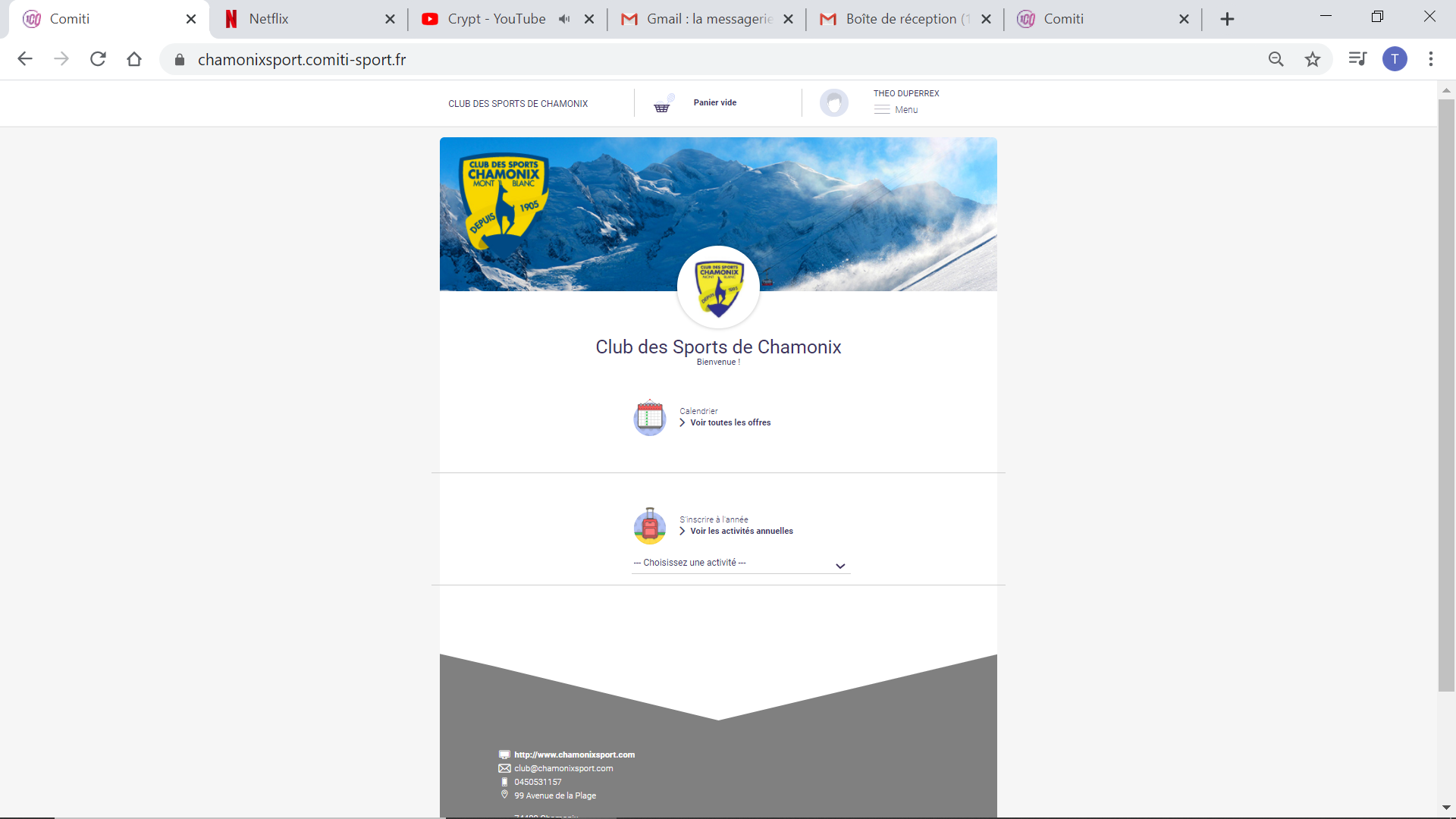 Ma page une fois connecté
J’ai oublié mon mot de passe et j’ai cliqué sur le lien:
Je redonne l’adresse email associée au compte
J’envois ma requête
Je réceptionne  l’e-mail de réinitialisation et suis les instructions reportées
Une fois la réinitialisation terminée je me connecte
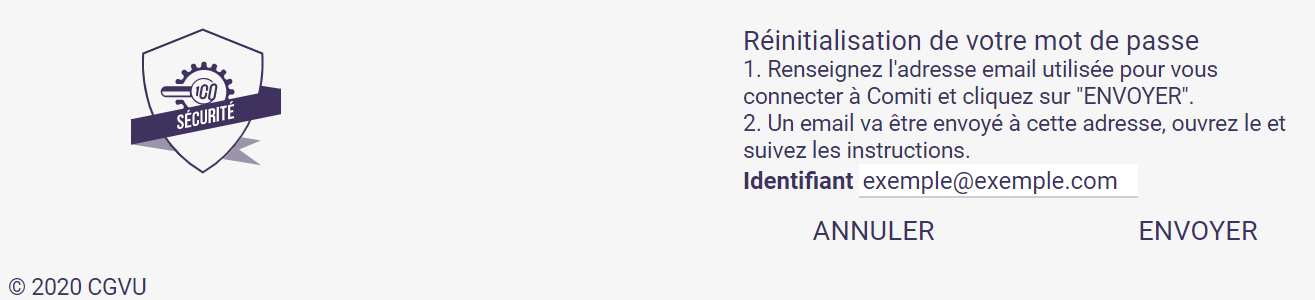 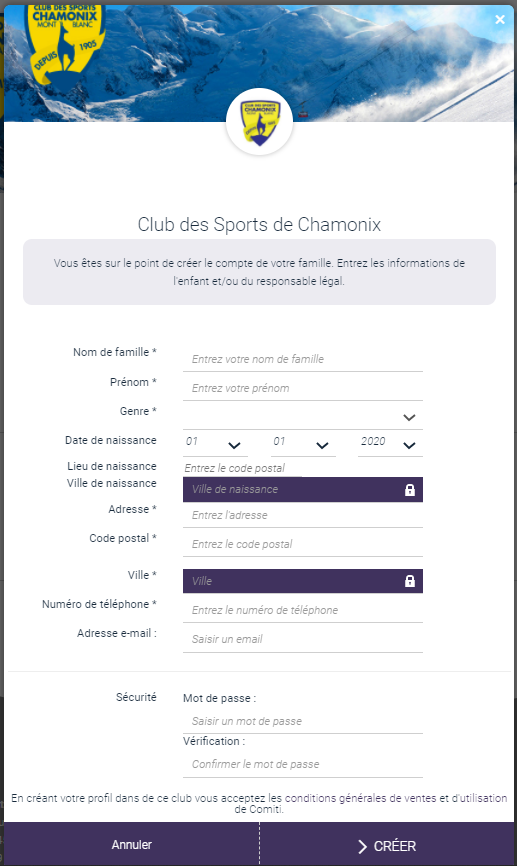 Je crée mon compte :
Remplir toutes les informations
Pour l’escalade : l’adresse e-mail est obligatoire
Cliquer sur créer
Je reçois un mail de confirmation et je suis les instructions reportées
Je me connecte